主要途径
ATP
（细胞呼吸）
生命活动
水解酶
有机物
合酶
能量
光能转化
（光合作用）
ADP + Pi
第3节　ATP的主要来源——细胞呼吸
呼吸：
一般指吸气和呼气。
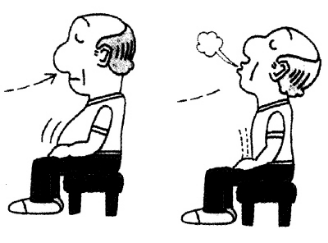 吸、呼气体中各成分含量（%）
呼吸(breath)（个体水平）:
是指机体与外界环境之间气体交换（吸入氧气，排出二氧化碳）的过程。
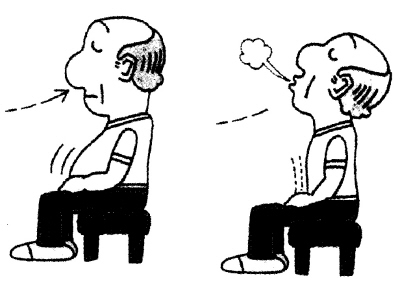 [Speaker Notes: 学生反应：动物能使空气污浊，植物也能但不易观察到。     在黑暗的条件下易于观察。呼吸，吸入了氧气，]
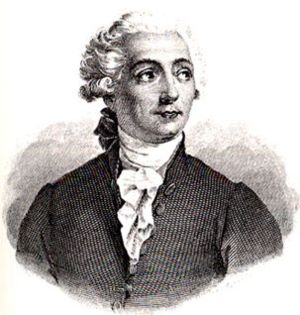 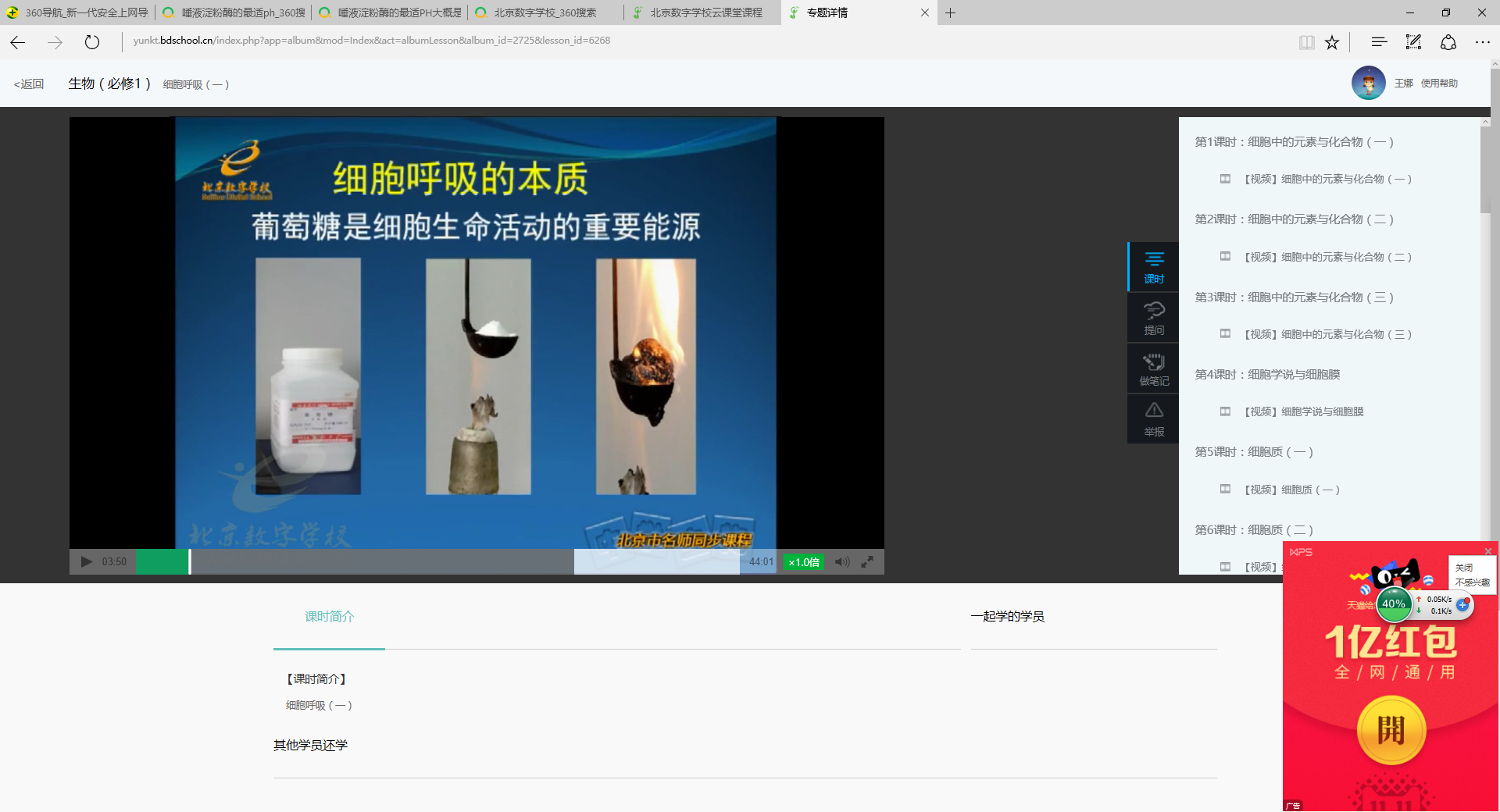 [Speaker Notes: 拉瓦锡的想象之中，呼吸作用，就是血液在肺部与空气接触，然后缓慢燃烧，燃烧的热，送到全身，推动身体活动]
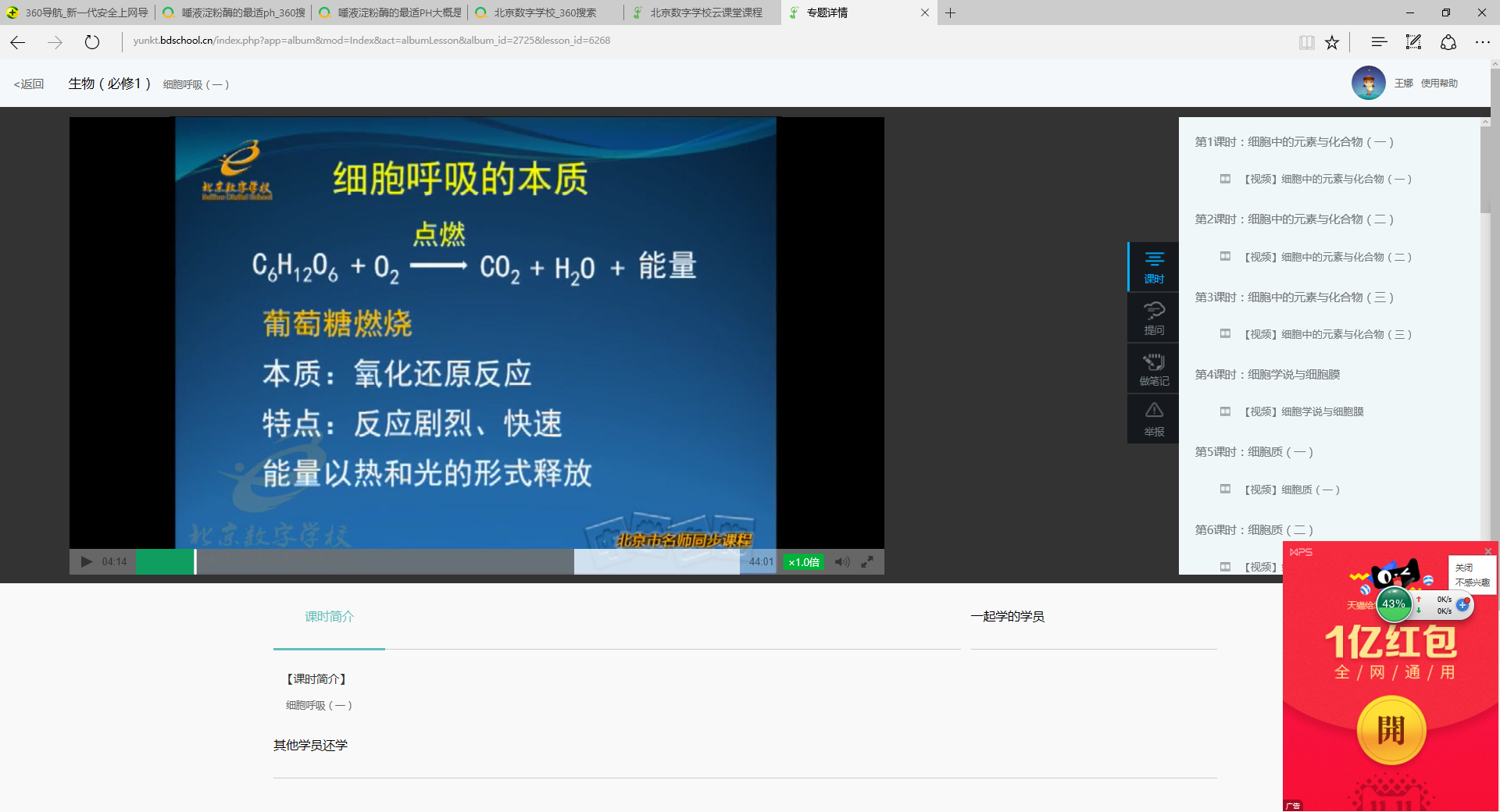 点燃
CO2
能量
O2
+
+
H2O
+
C6H12O6
Antoine Lavoisier (1743—1794)在几个世纪前就指出：
    一般来说，动物体内有一个“燃烧”过程，体内的燃烧就是一种缓慢的对碳和氢的氧化作用，这完全类似于一盏油灯或蜡烛中发生的故事。
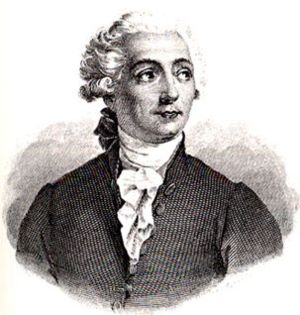 呼吸
人体
细胞
细胞呼吸
吸入O2
吸入O2
呼出CO2
呼出CO2
运输
运输
有机物
氧化
分解
释放
能量
ATP
产生
一、细胞呼吸定义：
细胞内有机物被缓慢氧化分解，释放能量并合成ATP的过程。
分为有氧呼吸和无氧呼吸
二、无氧呼吸：
1 概念：
细胞无氧的参与下，通过酶的催化作用，把糖类等有机物分解为不彻底的氧化产物，同时释放出少量能量，合成少量ATP的过程。
2 场所：细胞质基质
3、过程：
酶
C6H12O6
2 丙酮酸
+4[H]
+少能量
[H]: NADH,烟酰胺腺嘌呤二核苷酸,还原型辅酶I，携带能量。
酶
酶
C6H12O6
2 丙酮酸
+4[H]
+少量能
无氧情况
酶
+ 2CO2
2C2H5OH
2C3H6O3
（酒精）
（乳酸）
无氧呼吸的总反应式：
酶
C6H12O6　　　　　　2CO2+2C2 H5OＨ+能量
（酒精）
或
酶
C6H12O6　　　　　　2C3 H6O3（乳酸）+能量
细胞质基质
1mol  葡萄糖
2C3H6O3
释放
ATP
61.08kJ
196.65kJ
热能散失
能量利用率：
61.08kJ / 196.65kJ=31%
二、无氧呼吸：
1 概念：
细胞无氧的参与下，通过酶的催化作用，把糖类等有机物分解为不彻底的氧化产物，同时释放出少量能量，合成少量ATP的过程。
2 场所：细胞质基质
举例
：1、酵母菌制酒
微生物
2、乳酸菌制泡菜
高等植物
1、不透气的苹果产生酒精和二氧化碳
2、马铃薯块茎，甜菜的块根乳酸
高等动物
　与人
产生乳酸
[Speaker Notes: 这种酒的制作过程需要先将马铃薯切成小块，然后将其加入热水中煮熟，接着，将煮熟的马铃薯捣碎成泥，然后将泥放在大桶中，加入酵母和其他发酵剂。

随着时间的推移，发酵剂开始将马铃薯中的糖分转化为酒精，最终得到一种名为“jenever”的酒。]
三、有氧呼吸
1、概念
细胞在氧的参与下，通过酶的催化作用，把糖类等有机物彻底氧化分解，产生二氧化碳和水，同时释放出大量能量，并合成大量ATP的过程。
有氧呼吸，有点复杂
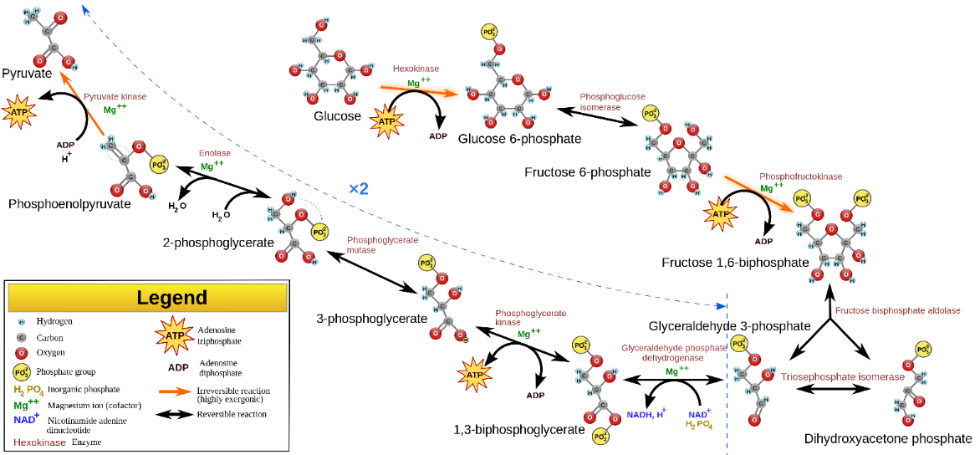 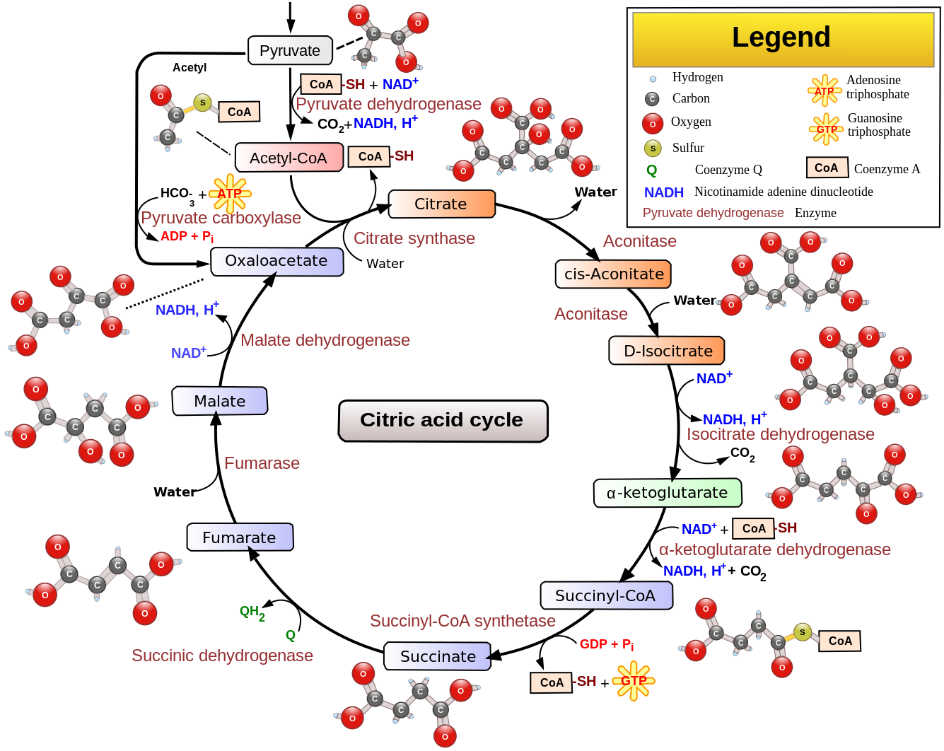 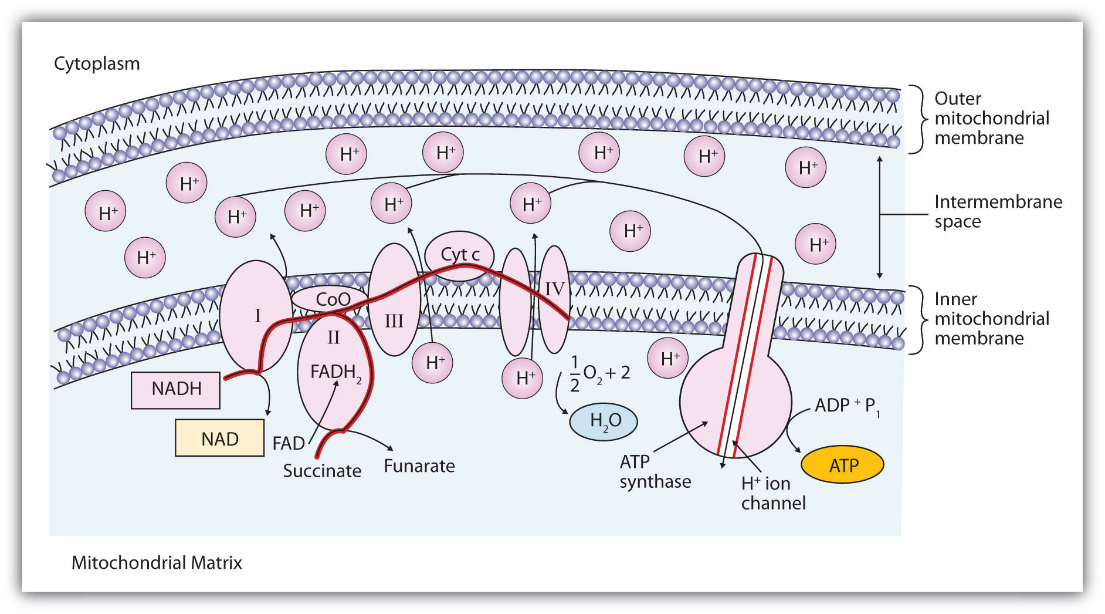 有氧呼吸3阶段
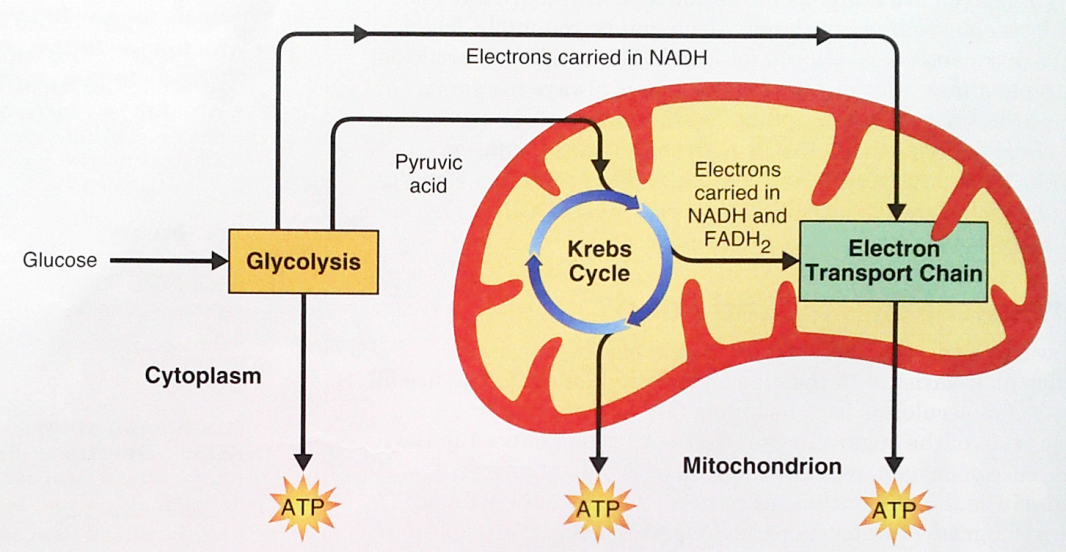 [H]
丙酮酸
[H]
Krebs
循环
糖酵解
葡萄糖
氧化磷酸化
细胞质
线粒体
+H2O
+CO2
2、过程
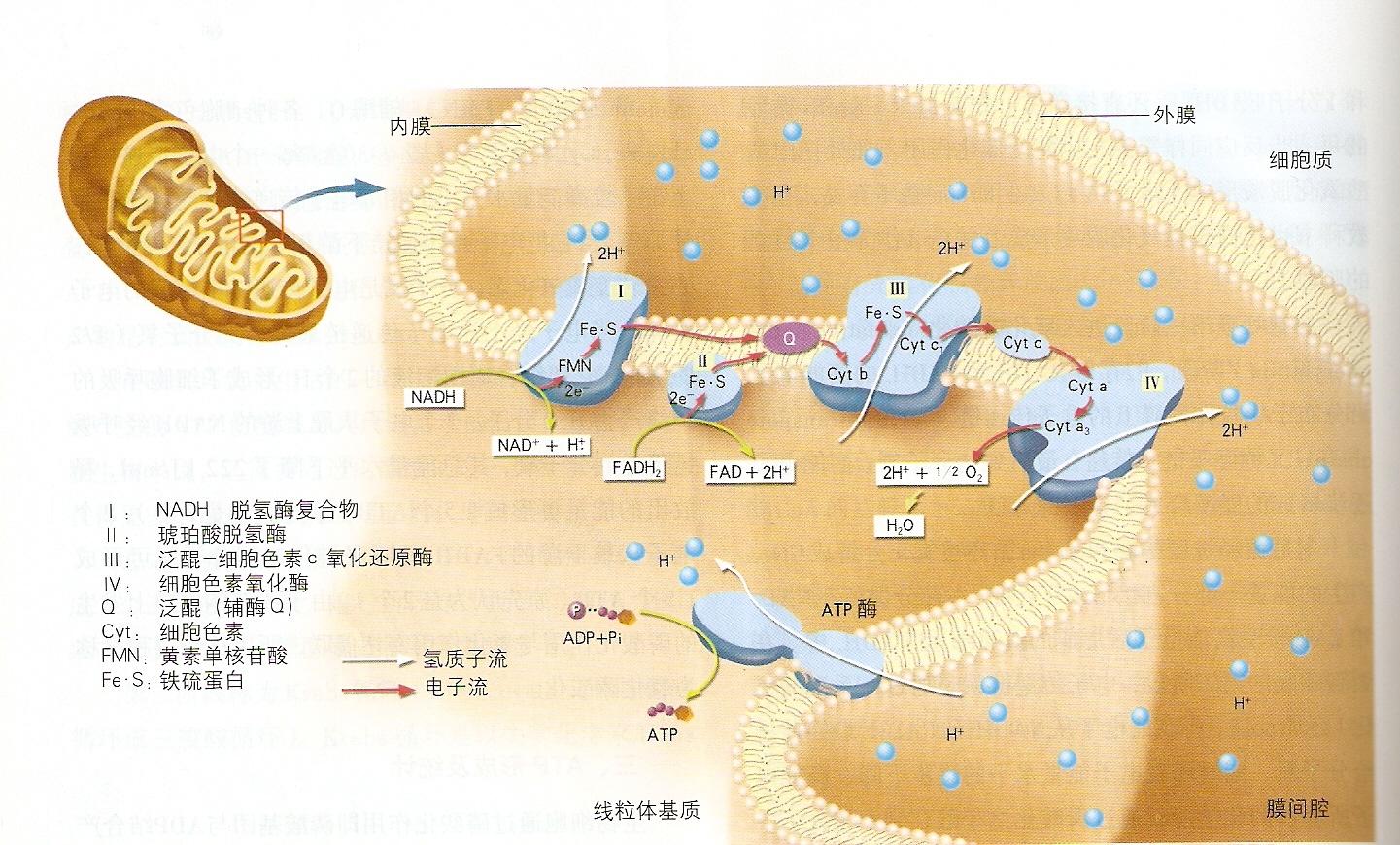 电子传递链
+ 2e-
线粒体
酶
C6H12O6
2丙酮酸
+4[H]
+少量能
合成少量ATP
细胞质基质
酶
6H2O
4[H]
酶
12H2O
+6O2
少量能
20[H]
大量能
合成少量ATP
6CO2
合成大量ATP
酶
1、
C6H12O6
2丙酮酸C3H4O3
+ 4[H]
+能量
细胞质基质
（少）
酶
2、
2丙酮酸
+6H20
6CO2
+20[H]
+能量
线粒体基质
合成酶
（少）
ADP + Pi + 能量
ATP
酶
3、
24[H]
+6O2
12H2O
+能量（多）
线粒体内膜
有氧呼吸的三个阶段：
酶
C6H12O6
+6H2O
+6O2
6CO2
+12H2O
+能量
释放
总反应式：
1mol   C6H12O6
1161kJ   ATP
2870kJ
热能散失
能量利用率：
1161kJ /2870kJ=40.45%
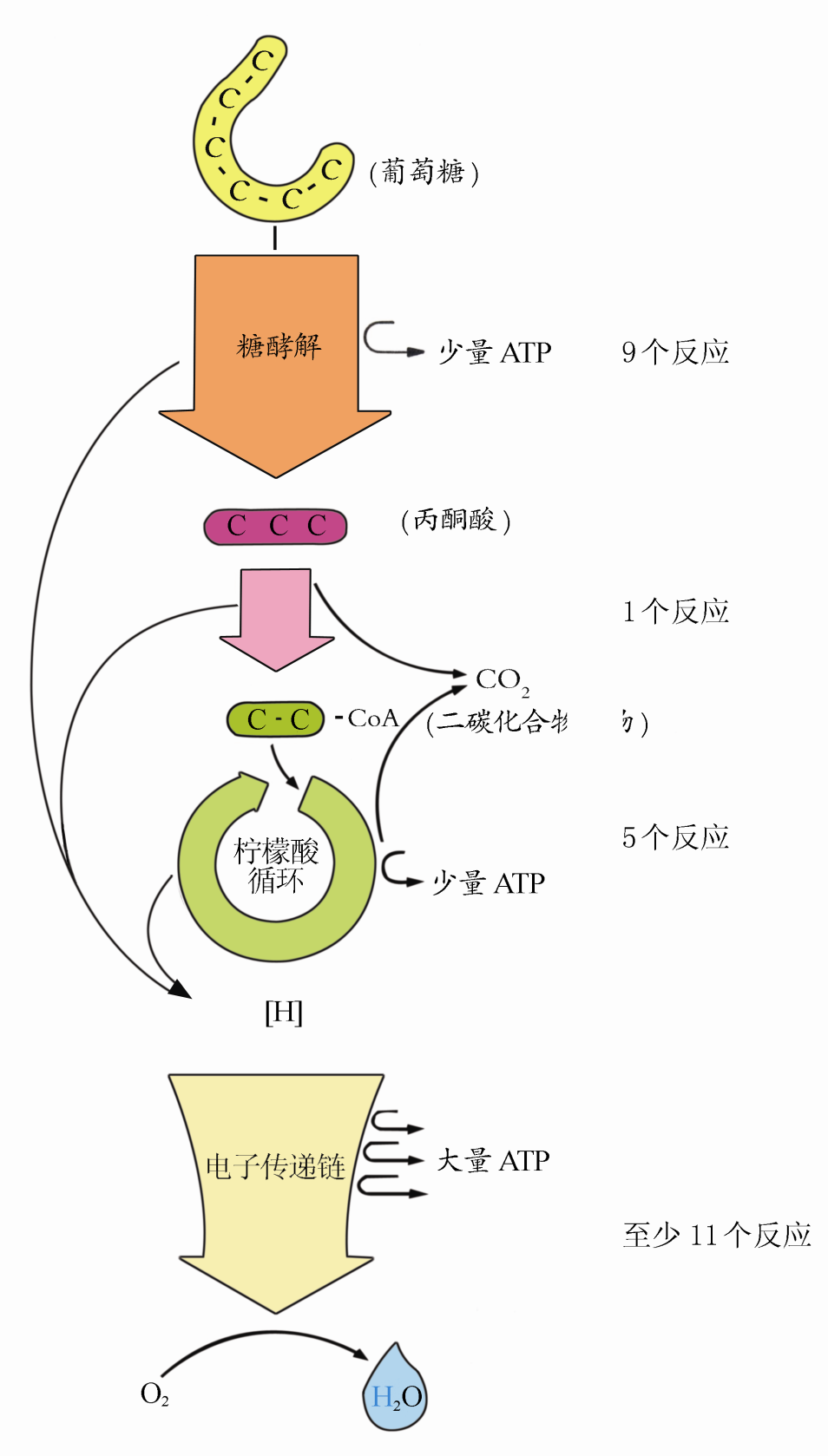 三阶段
至少26个反应
有氧呼吸
细胞在氧的参与下，通过酶的催化作用，把糖类等有机物彻底氧化分解，产生二氧化碳和水，同时释放出大量能量，并合成大量ATP的过程。
让一只小白鼠吸入有放射性的18O2，该鼠体内最先出现含有 18O的化合物是 （          ）
　　A、二氧化碳
　　B、水
　　C、丙酮酸      
　　D、乳酸
Ｂ
无氧呼吸和有氧呼吸比较：
主要在线粒体内
细胞质基质内
需分子氧参加
不需分子氧参加
糖类、H2O、O2、ADP、Pi
糖类、 ADP、Pi
二氧化碳和水
ATP
二氧化碳、酒精或乳酸
ATP
较 多
较 少
两种呼吸方式的比较：
联系：
反应过程：第一阶段相同
区别：
有氧呼吸供能多，能量利用率高，产物无毒害
需氧生物进行无氧呼吸是为了渡过缺氧难关
四、细胞呼吸的意义
⑴能量：为生命活动提供能量
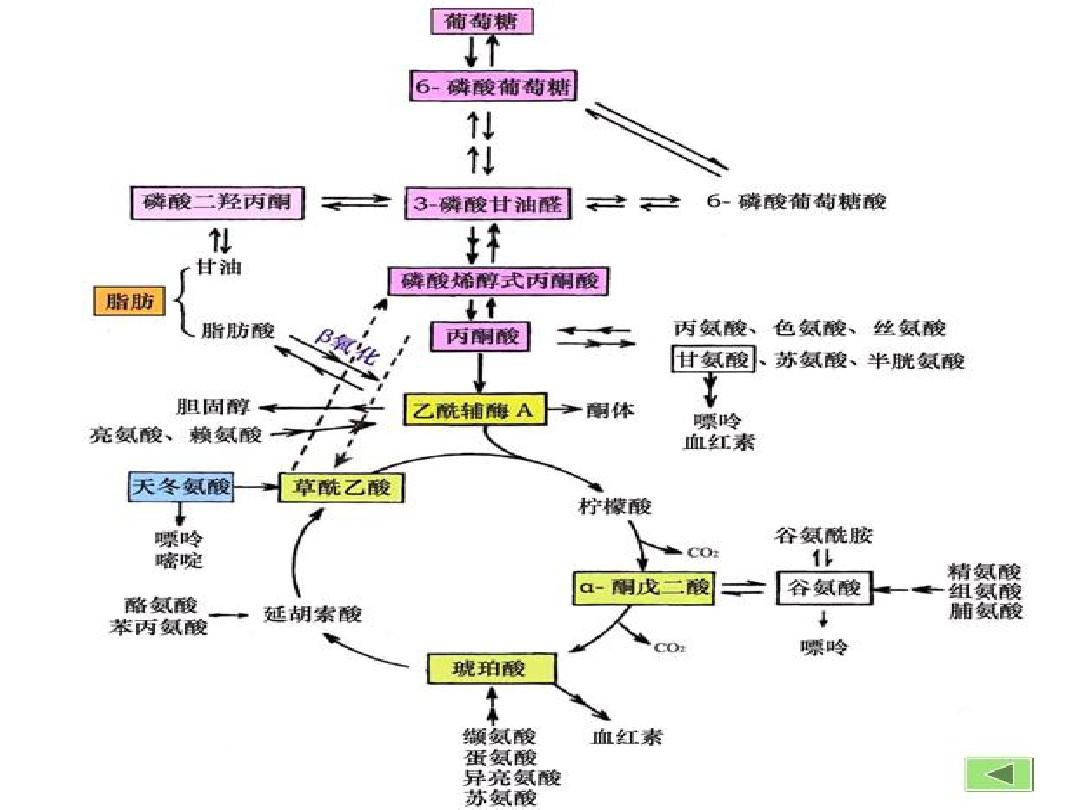 四、细胞呼吸的意义
⑴能量：为生命活动提供能量

⑵物质：代谢的枢纽，为体内其他化合物的合成提供原料
五、酵母菌细胞呼吸的主要方式
酶
C6H12O6
2C2H5OH（酒精）+2CO2+少量能量
酶
C6H12O6+6H2O+6O2
12H2O+6CO2+大量能量
酵母菌
酵母菌为兼性厌氧生物
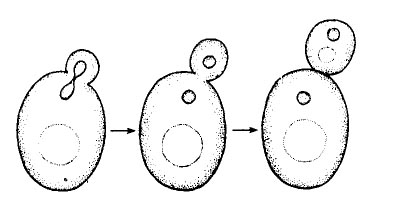 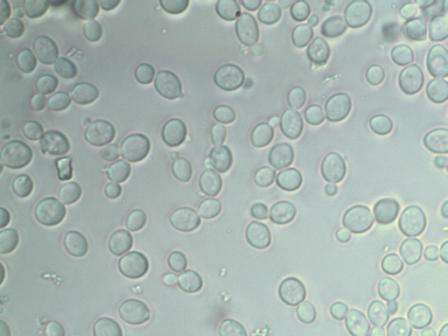 有氧：
大量繁殖
缺氧：
渡过无氧条件，人们利用其酿酒
验证酵母菌细胞呼吸的主要方式
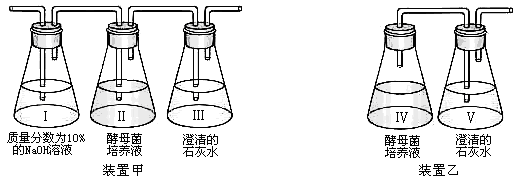 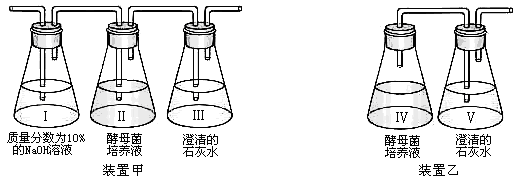 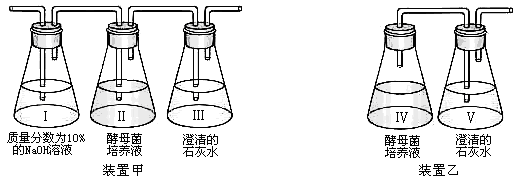 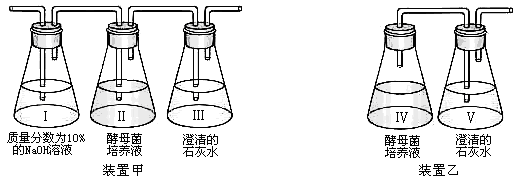 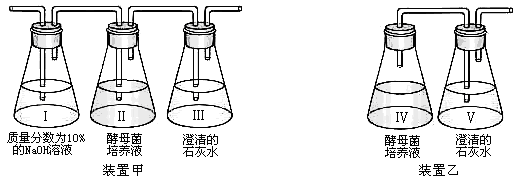 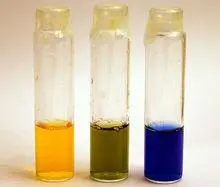 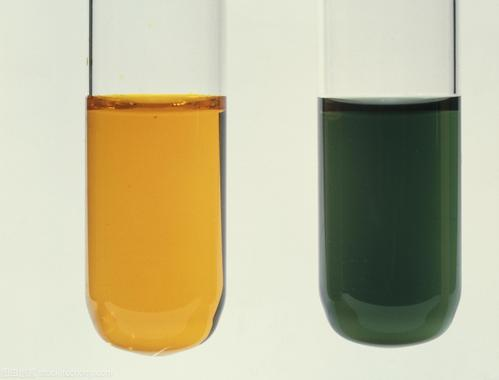 溴麝香草酚蓝
（可检测CO2,溶液由蓝变绿变黄）
酸性重铬酸钾
（检测酒精，橙色变灰绿色）
验证酵母菌细胞呼吸的主要方式
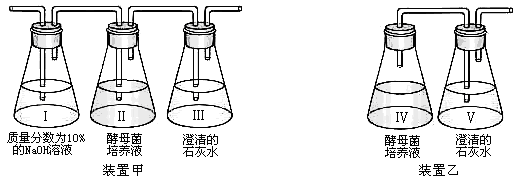 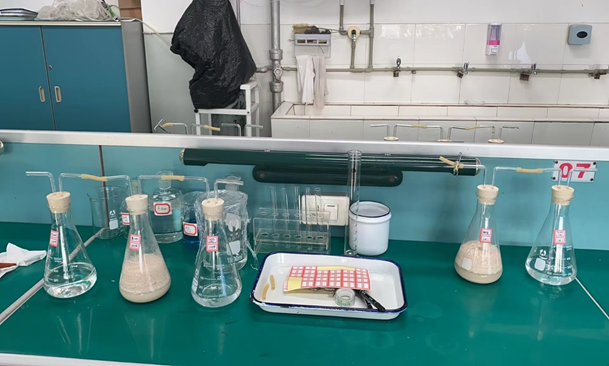 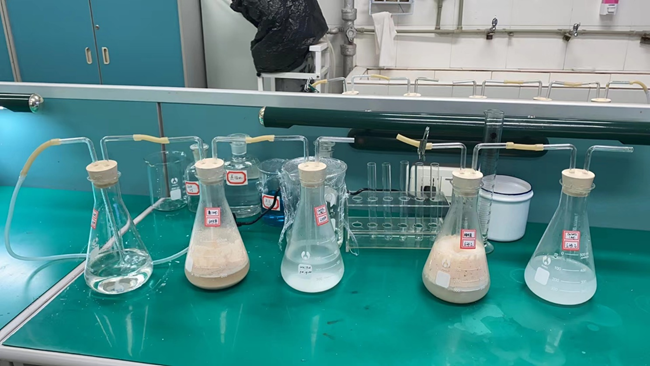 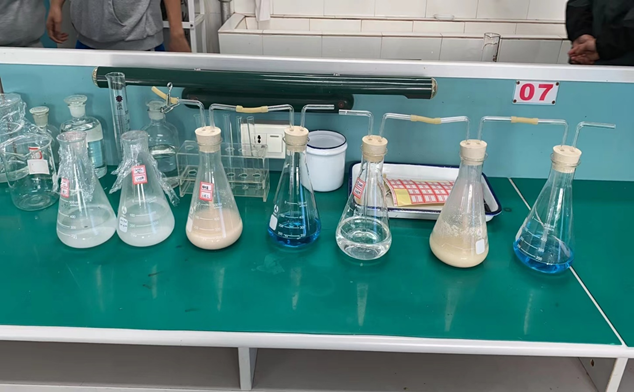 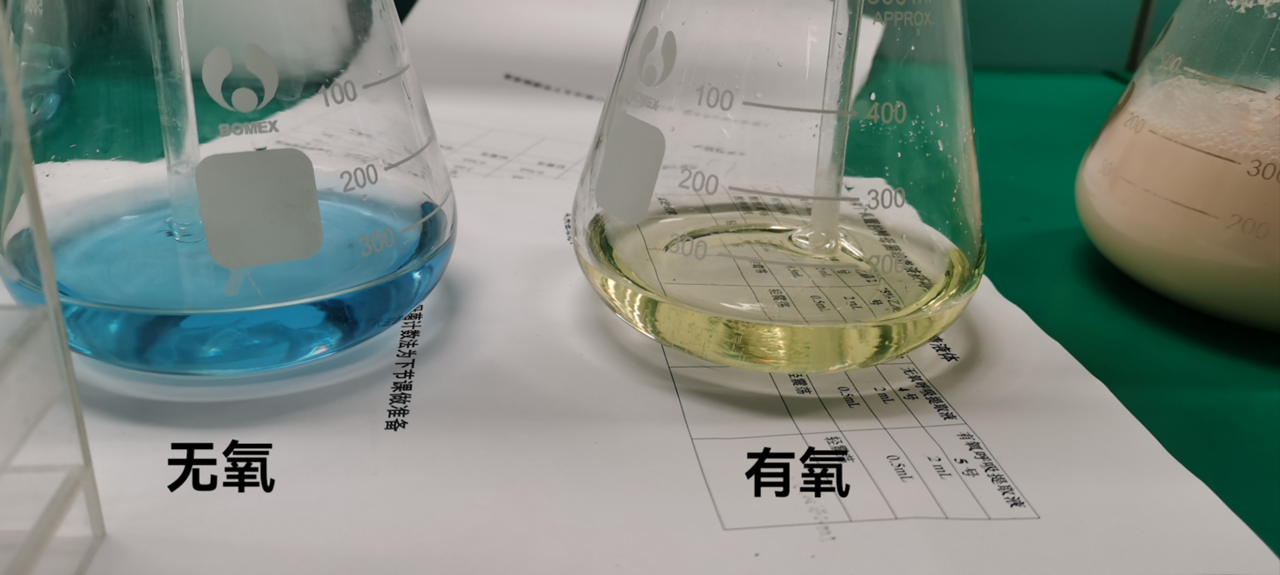 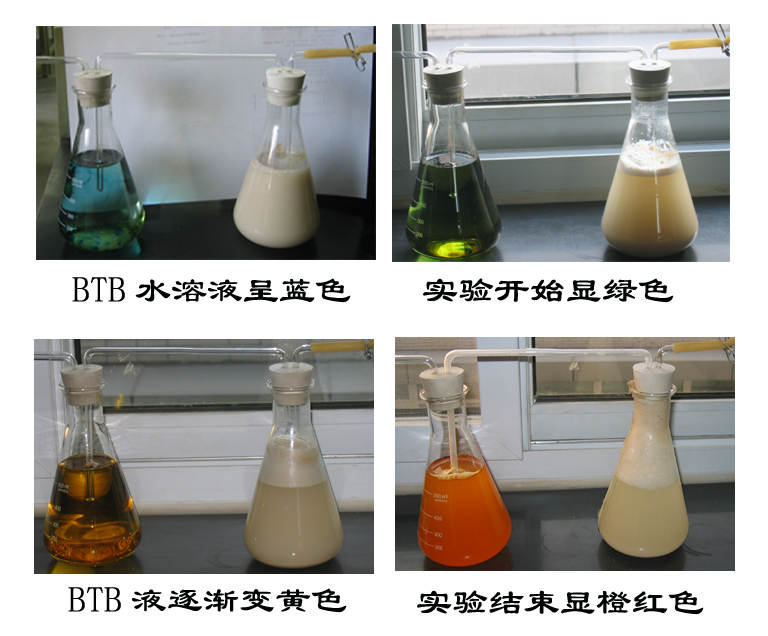 —BTB（溴麝香草酚蓝）水溶液检测CO2生成
—发酵滤液使橙色重铬酸钾溶液变成灰绿色说明有酒精生成
酿酒的条件？
先有氧，利于其有氧呼吸，进行繁殖
后无氧，利于其无氧呼吸，产酒精
注意放气
六、影响呼吸作用的因素
1、氧气浓度
细胞呼吸最弱
只有无氧呼吸
只有有氧呼吸
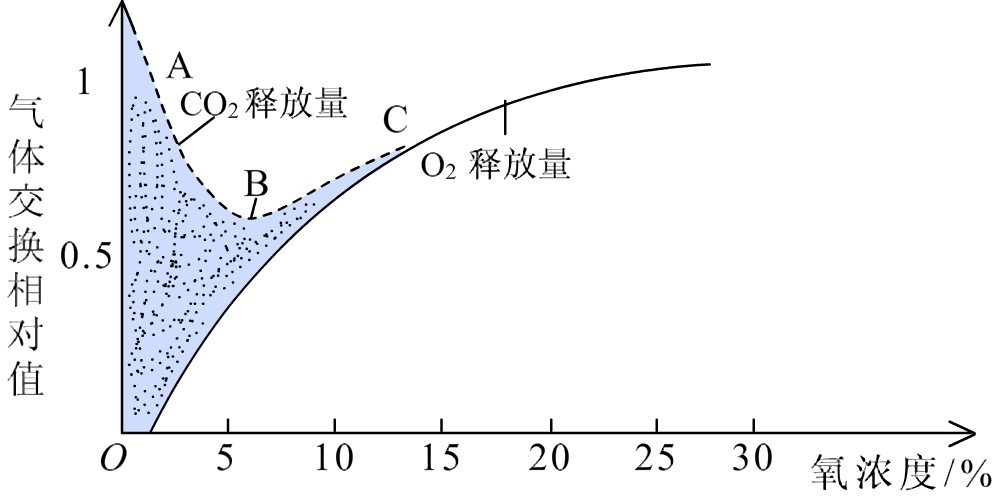 吸收量
某种植物的非绿色器官在不同氧浓度下CO2的释放量和O2吸收量的变化
如图表示某种植物的非绿色器官在不同氧浓度下CO2的释放量和O2吸收量的变化。请据图回答：
(1)在外界氧浓度为10% 以下时，该器官的呼吸作用方式是____________________。
(2)由图中曲线说明无氧呼吸强度与O2浓度之间的关系___________________________________。
无氧呼吸和有氧呼吸
无氧呼吸强度随O2 浓度的升高而逐渐减弱
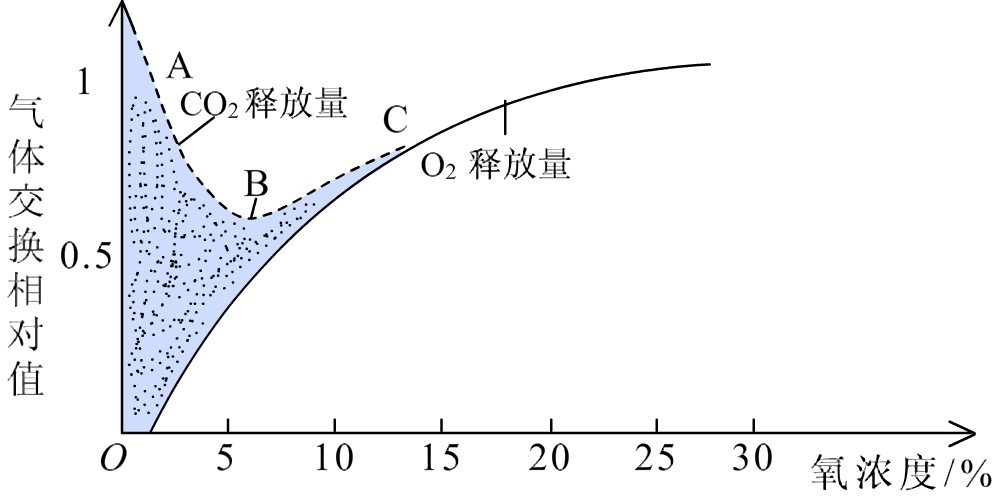 Ⅰ
吸收量
Ⅱ
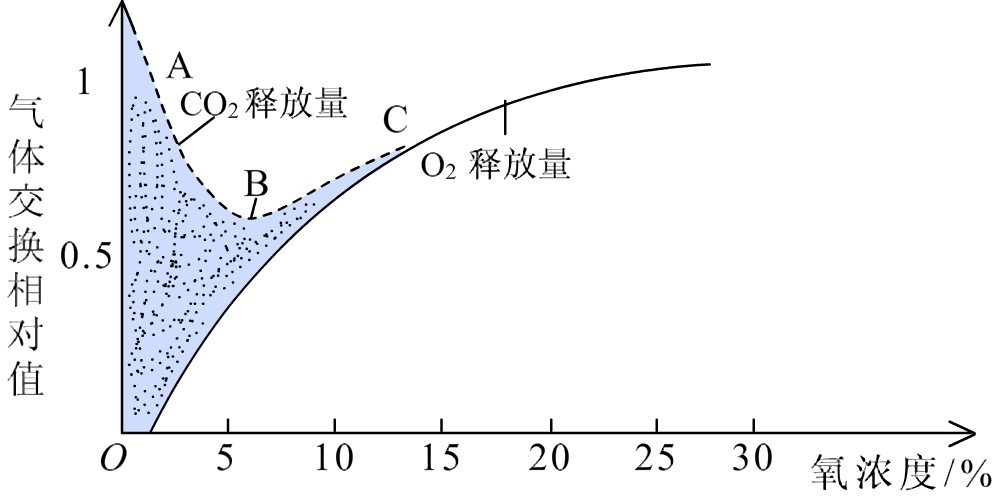 吸收量
(3)实线和虚线相交于C点，对于B、C点，以下叙述正确的有_________。
   A．C点时，植物既进行无氧呼吸，又进行有氧呼吸
   B．C点时，植物只进行有氧呼吸，此时无氧呼吸被完全抑制
   C．B点时，无氧呼吸强度最弱
   D．B点时，植物呼吸作用最弱
(4)在种子储藏时应选择____点对应的氧浓度，原因是_________________ _________________。
BD
B
无氧呼吸逐渐被抑制，有氧呼吸仍十分微弱,有机物消耗最少
六、影响呼吸作用的因素
1、氧气浓度
2、温度：
酶的活性
七、应用
包扎伤口选用透气的纱布或创口贴
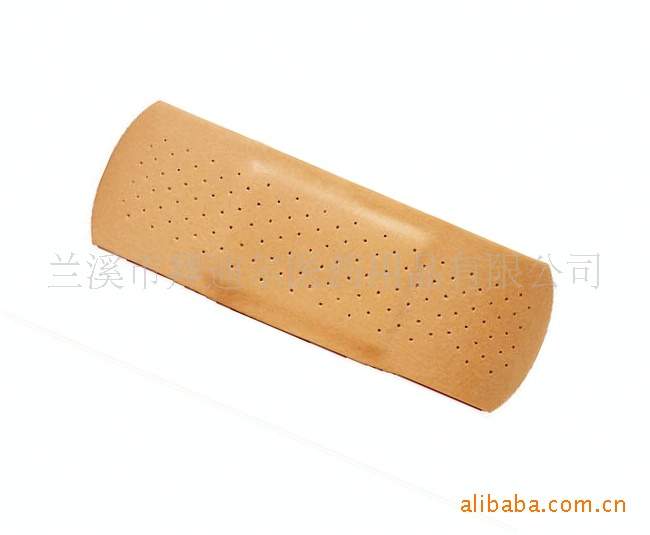 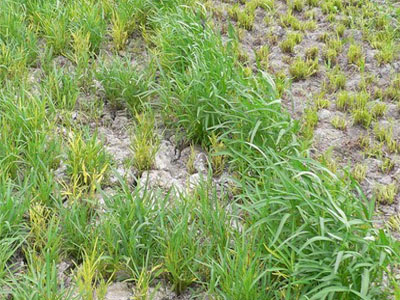 土壤板结对植物有何影响？
土壤空气不足，会影响根呼吸。根长期无氧呼吸积累酒精，毒害细胞。
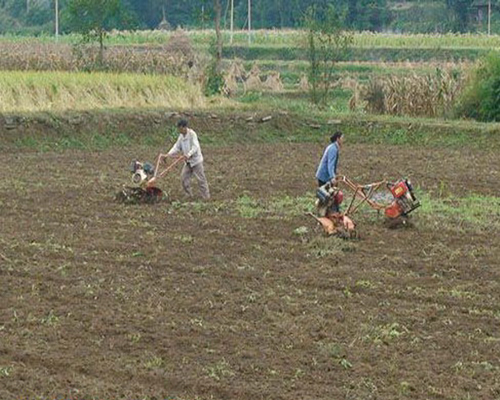 怎么办？
及时松土
新鲜的水果蔬菜怎样才能较长时间保存？
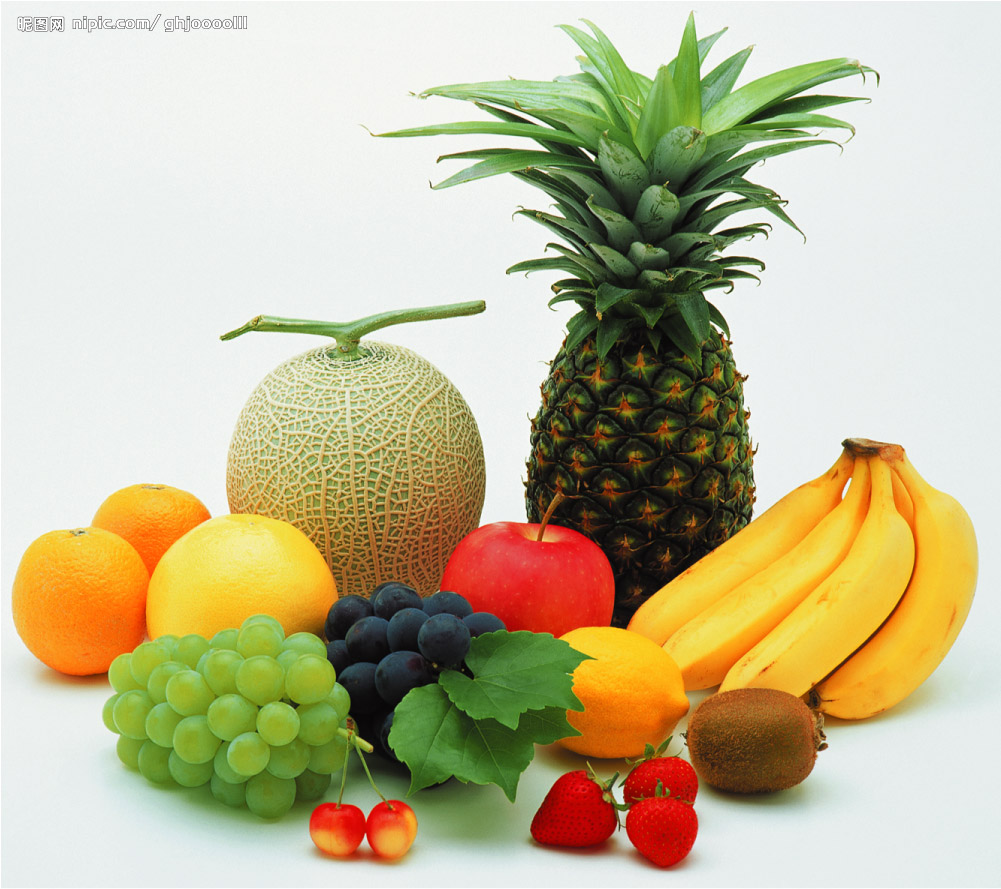 低温、低氧、一定的湿度
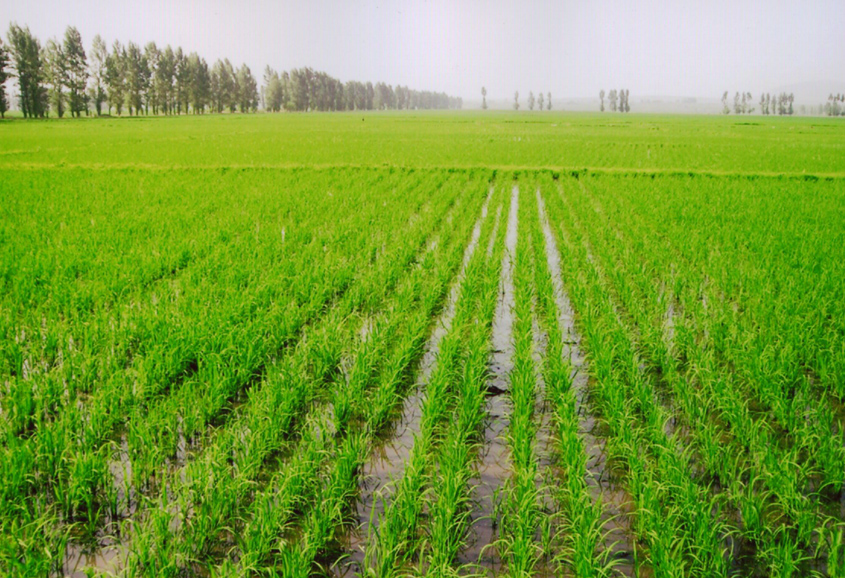 水稻根系能否长期浸没在水中？
定期排水
小测满分
秦梓秣、李光芖、杨恢弘、卞浩宇、段翔骞、张子轩、薛予涵、王灏一、李曾毅、张思遥、费思达、高英贺
作业讲评
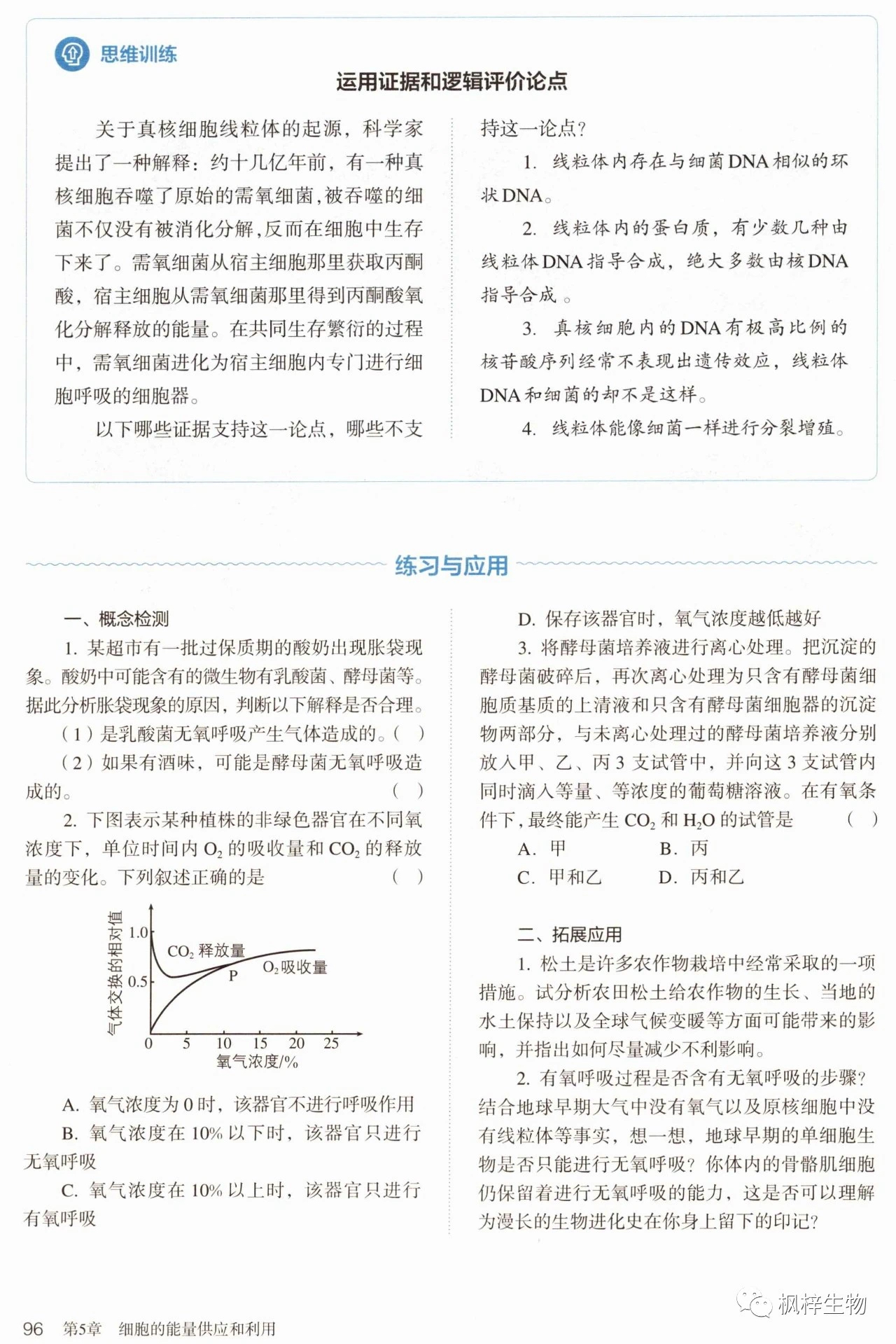 作业讲评
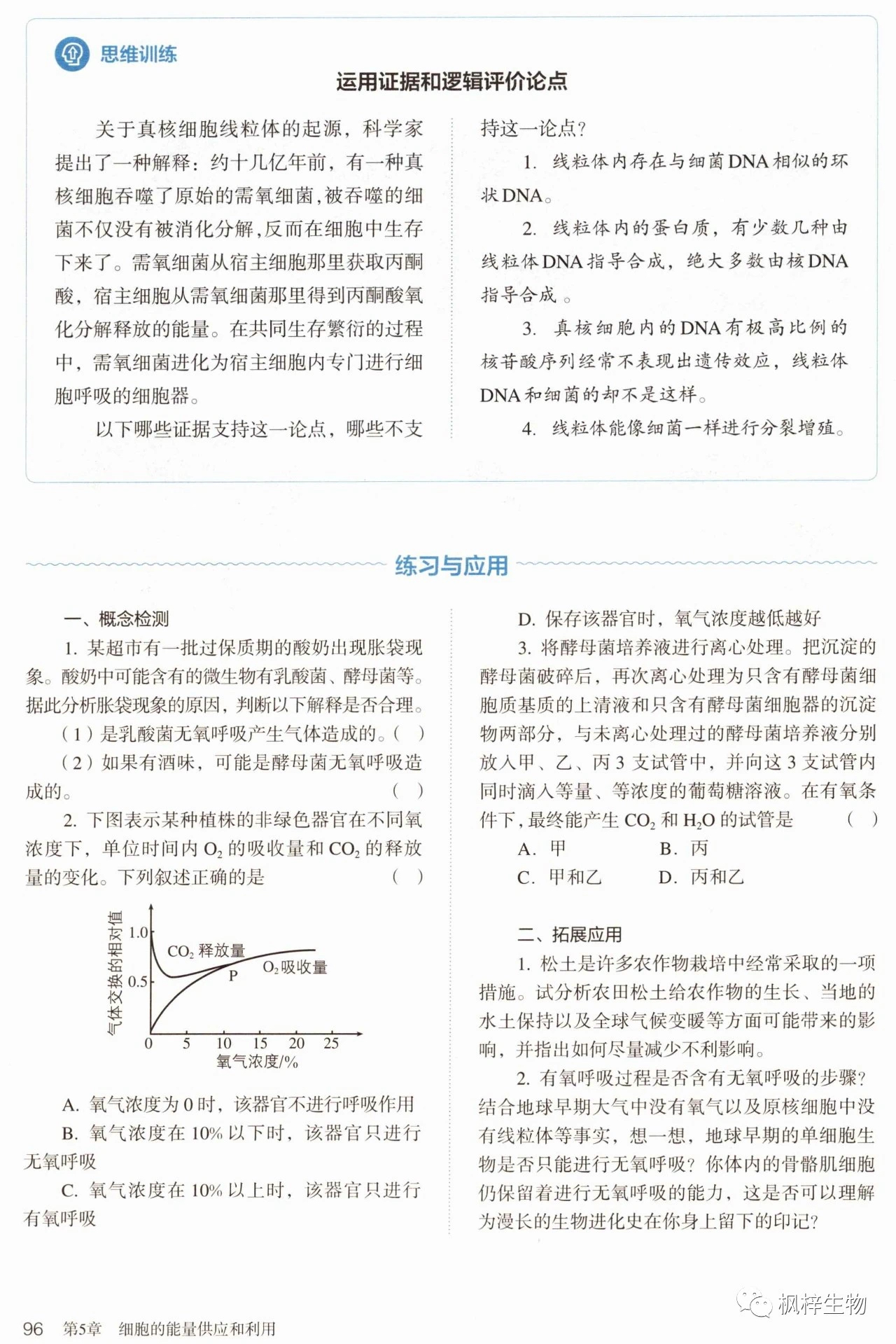 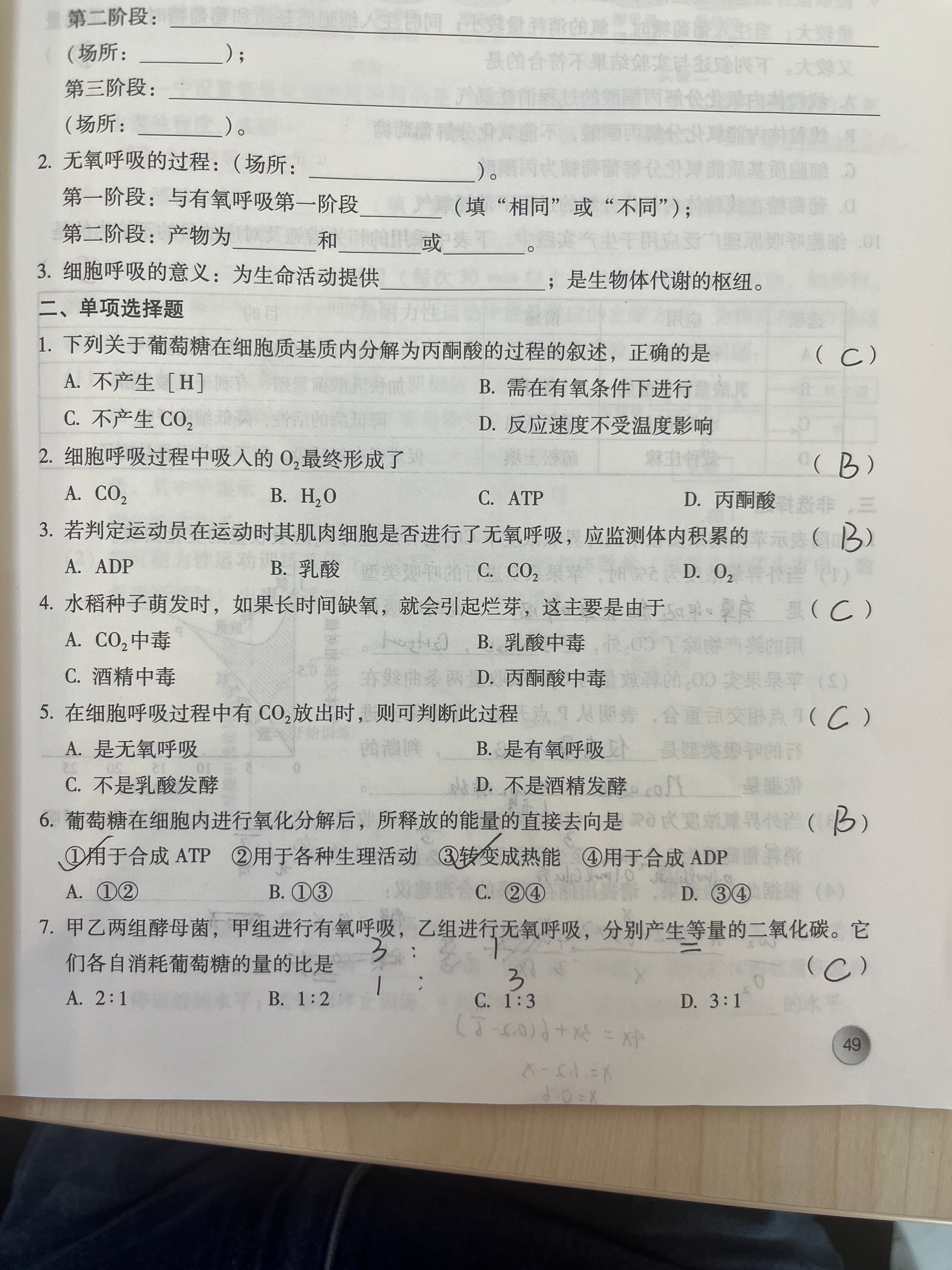 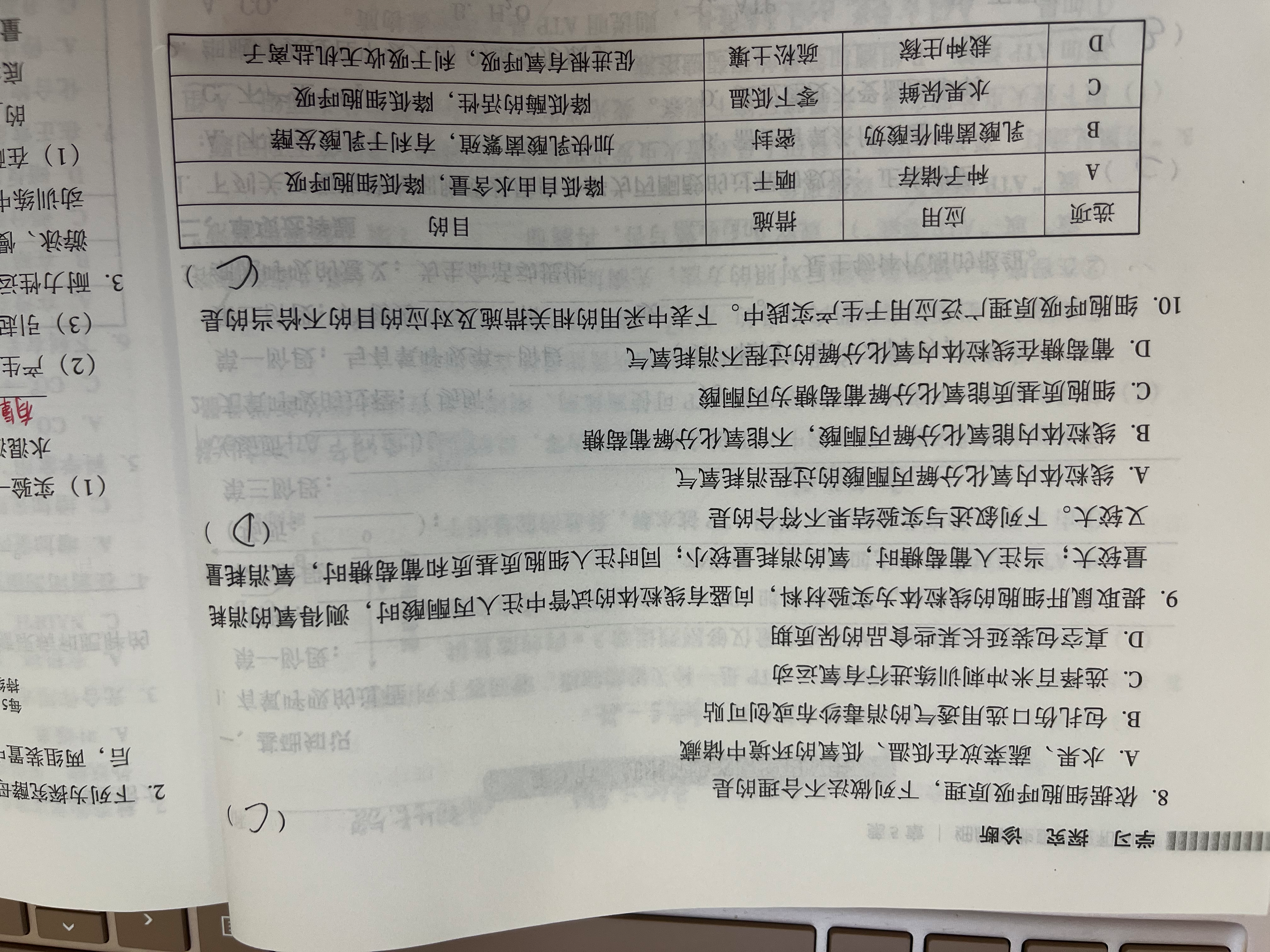 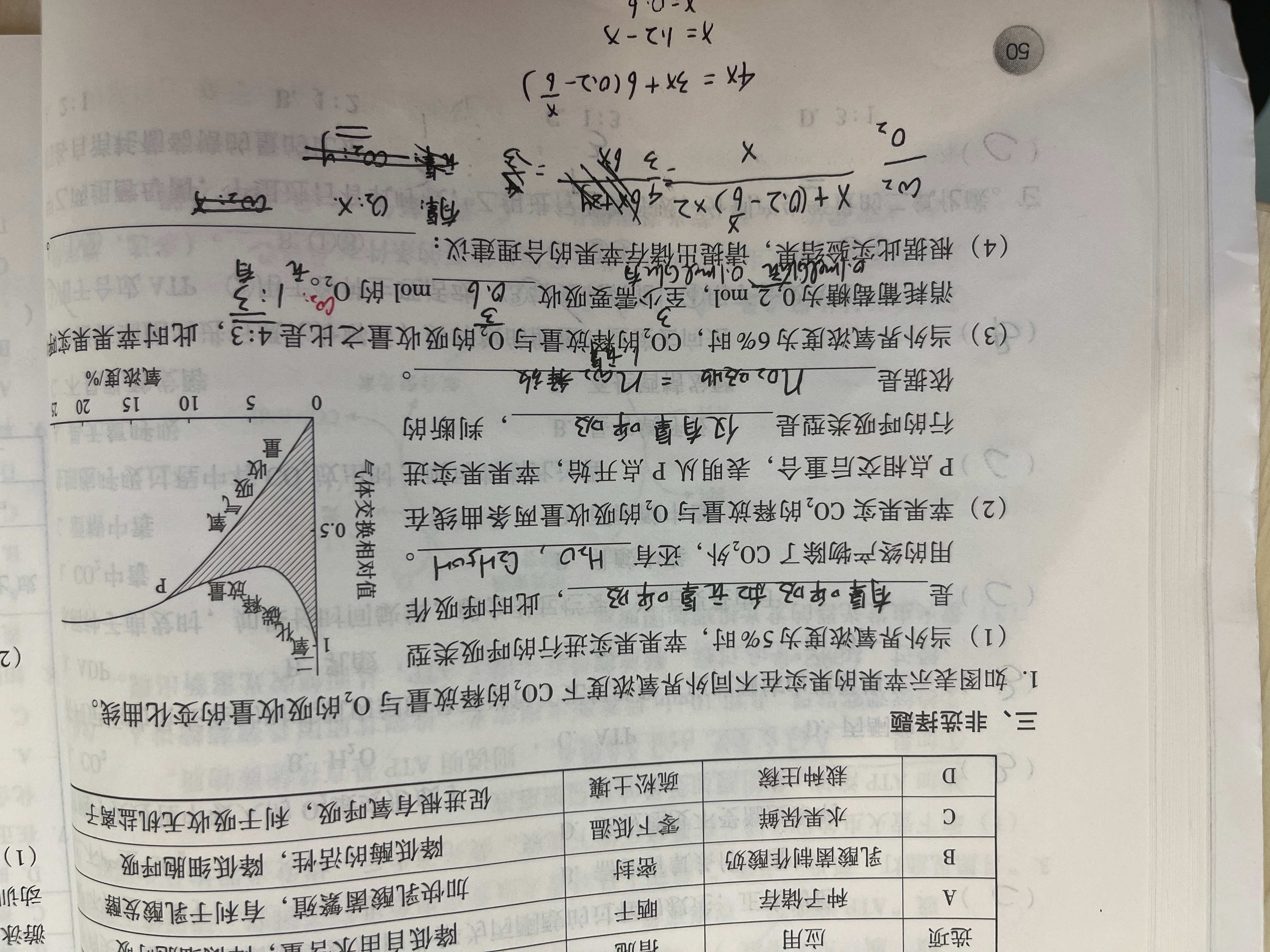 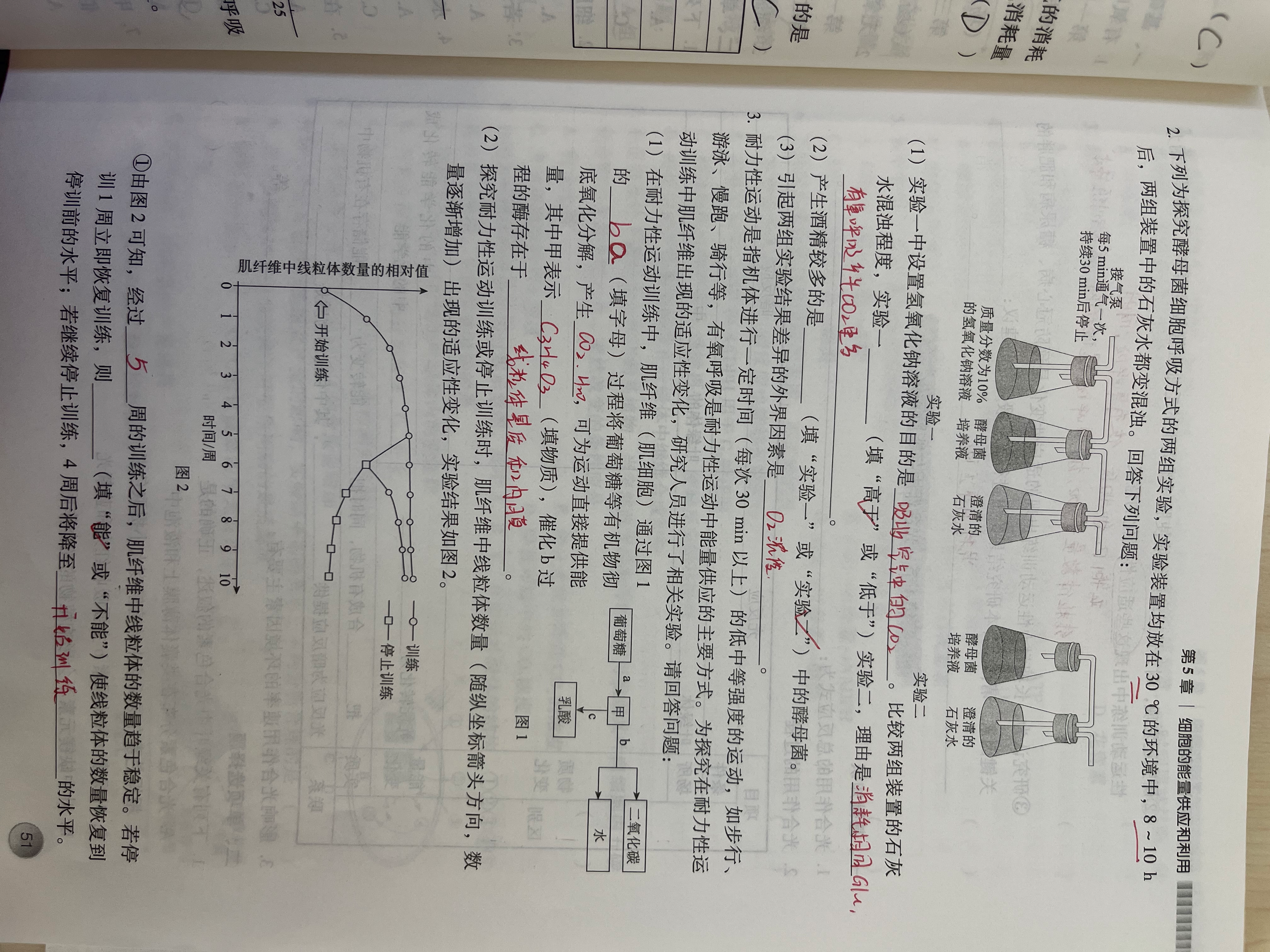 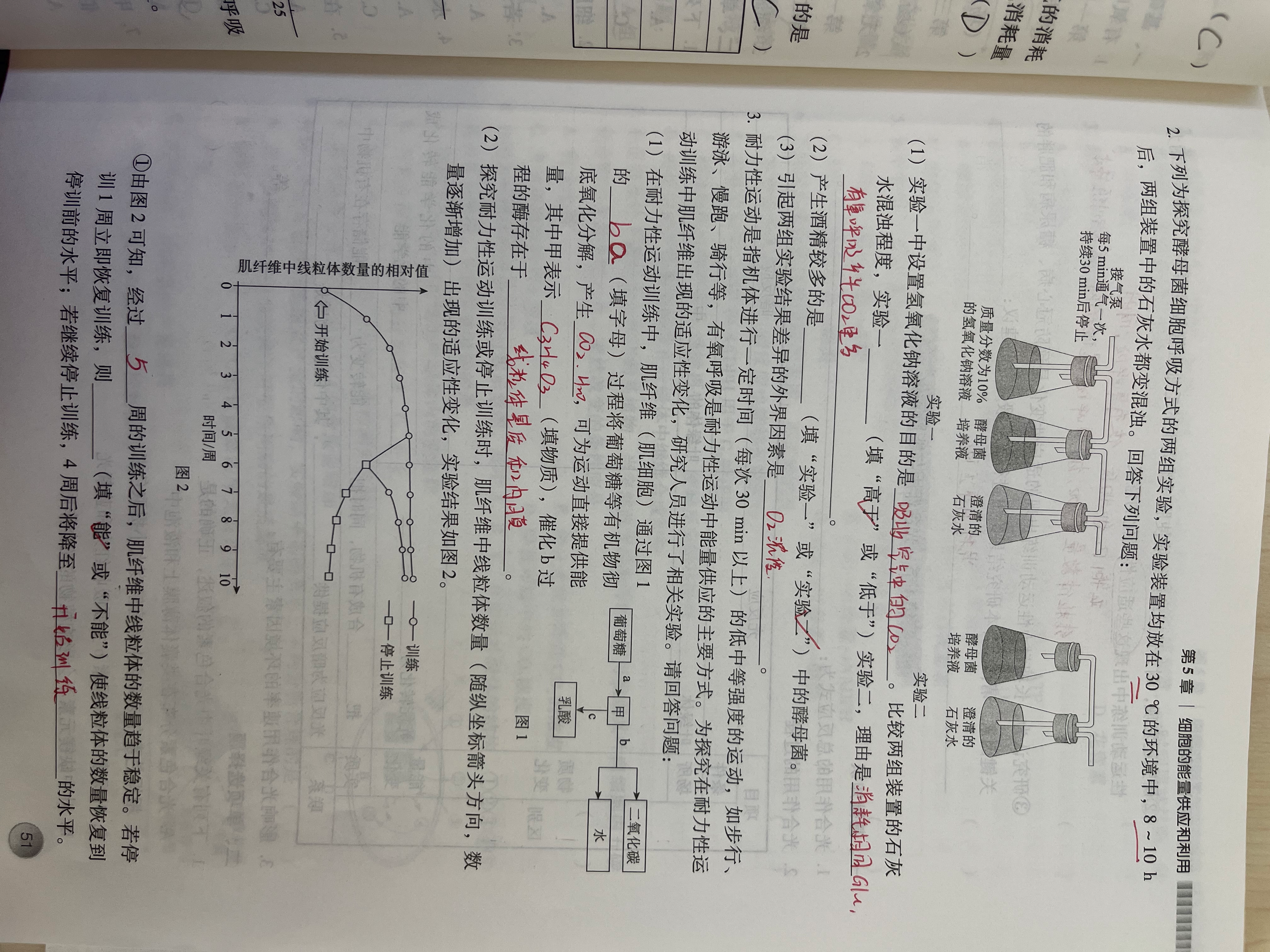 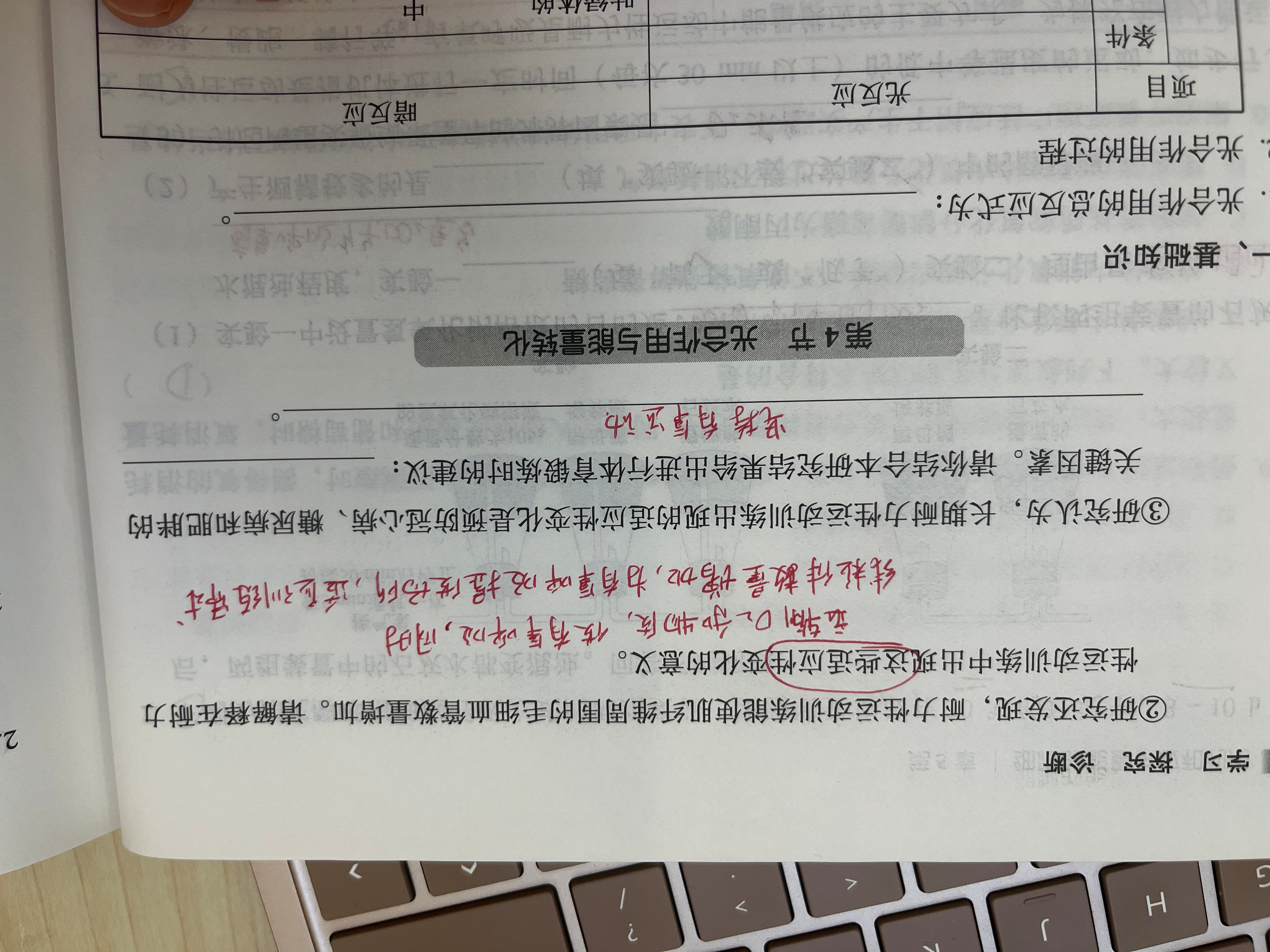